September 2024 Liaison Forum
This meeting is commencing shortly.
Please ensure your microphone is muted.
Your participation is welcome, please add your questions to the Teams chat as we go or raise your hand after a presentation. 
These slides will be published to paymenttimes.gov.au.
1
Welcome and Overview
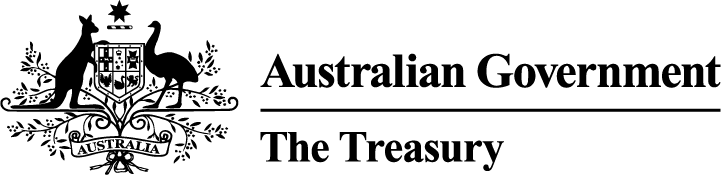 Regulator’s Opening Remarks
Reform and Resources Update
Regulatory Operations
Latest Data and Insights
Questions and Discussion
Closing Remarks
2
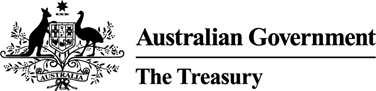 Opening Remarks
Robyn Beutel
Payment Times Reporting Regulator
3
Reforms
Regulator Principles
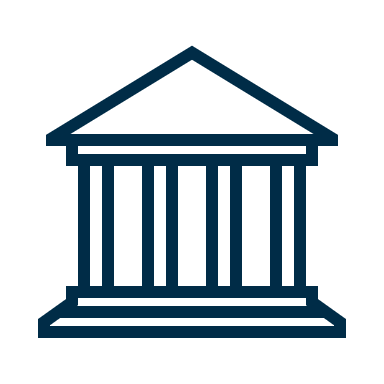 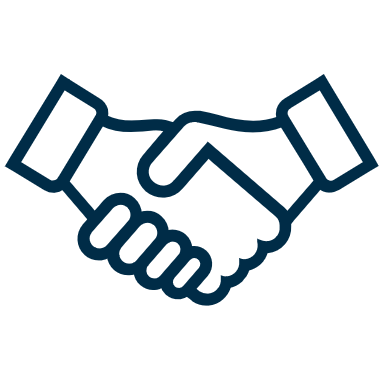 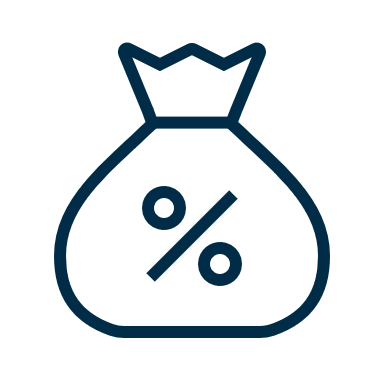 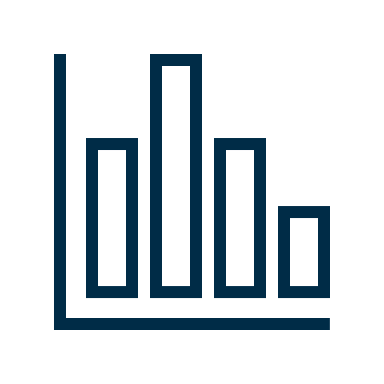 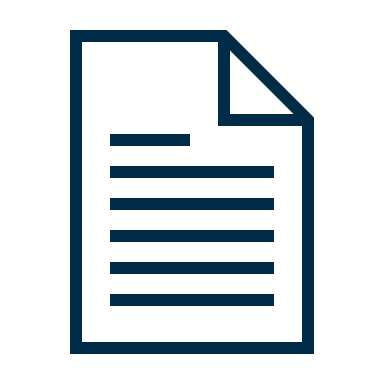 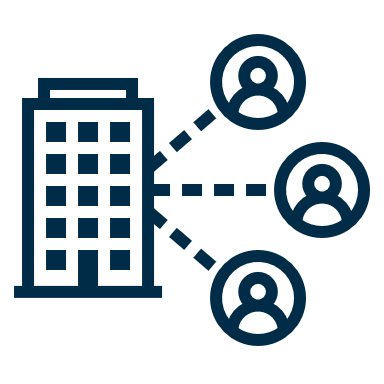 4
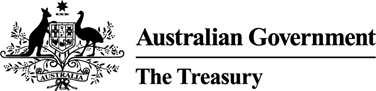 Reform and Resources Update
Owen Rayner
Director, Government Response and Reform
5
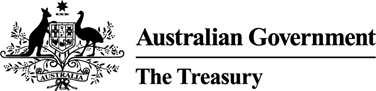 New Payment Times Scheme
What’s happened?
What’s next?
6
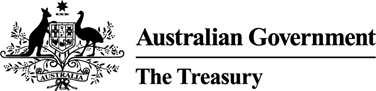 New Payment Times Scheme
What are the changes?
What do I need to know?
Changes are a major overhaul

New reporting entity definition

AASB consolidation for reporting

Revised reporting data

Detailed calculation methodology

New incentives – fast and slow payers

Transitional arrangements
One report (generally)

Fewer reporting fields

Only report on trade credit arrangements

Removal of signed declaration

Reduced reporting for external administration and nil procurement

Streamlined exit from reporting
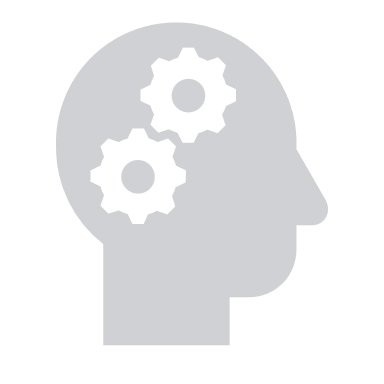 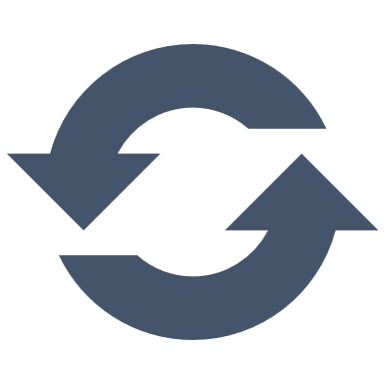 7
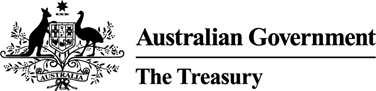 New Payment Times Scheme
Automatic extension
Reporting Cycles
New reports only
Mix old and new reports
8
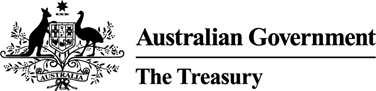 New Payment Times Scheme
9
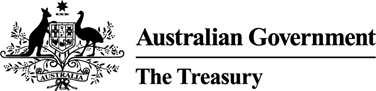 Reform FAQs
10
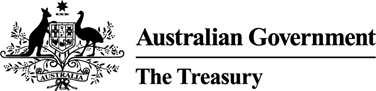 Reform FAQs
11
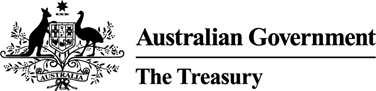 Reform FAQs
12
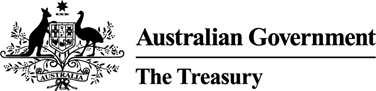 Regulatory Operations
Peter Chia
Director, Operations
13
Transition Information
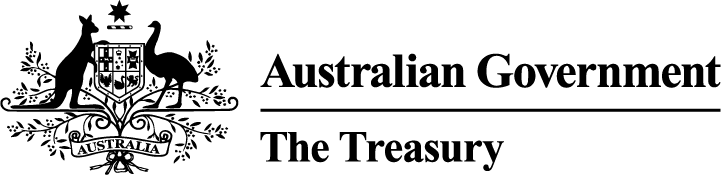 Reporting Periods Commencing Before 1 July 2024
Reporting Periods Commencing 
1 July 2024 or Later
Reports need to be lodged under the old reporting requirements.
The definition of a ‘reporting entity’ has changed –> consolidated revenue.  
Reporting entities who do not meet the new definition are automatically exited from the Scheme.
New reporting requirements apply.
Information sheets on the reforms and transition are available on the website.
14
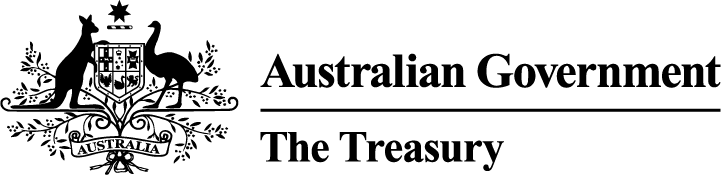 Reports and Enquiries
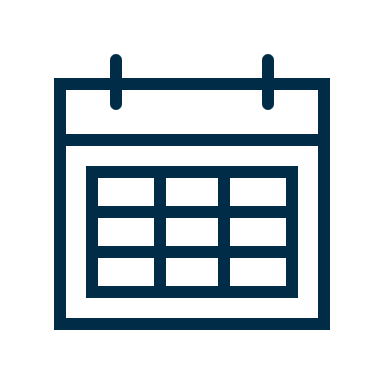 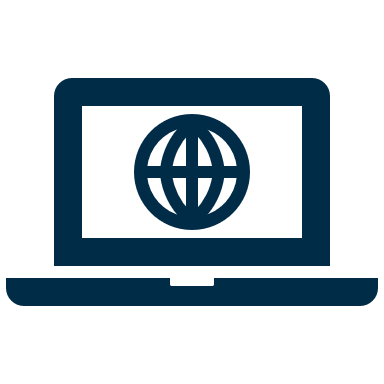 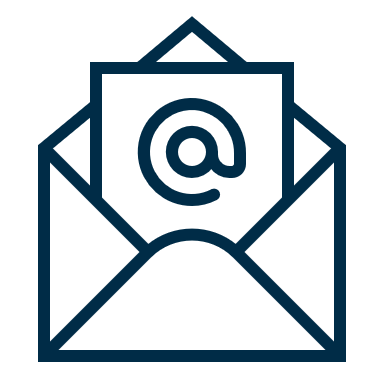 15
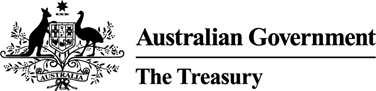 Applications
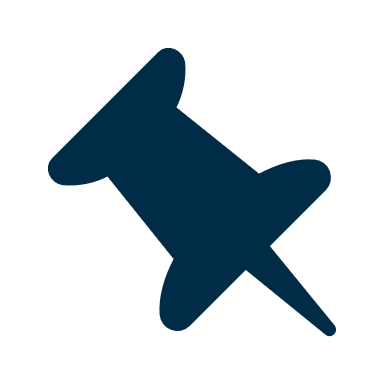 Note:
Applications must include all necessary documentation, including evidence.
Entities may only apply for an extension of time before the report due date.
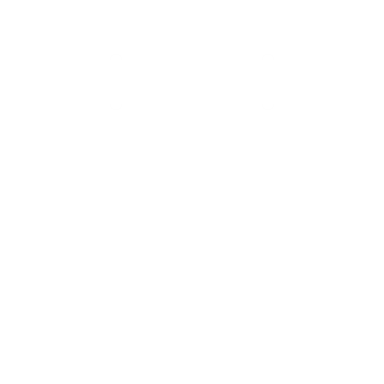 Two Extension of Time Application Types
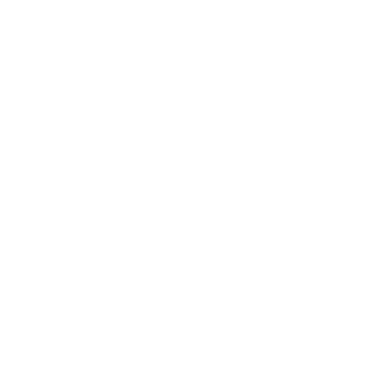 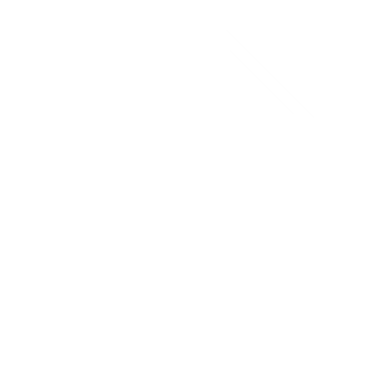 New Notice: ‘Ceased to be a Reporting Entity’
New Application: ‘Volunteering Entity’
16
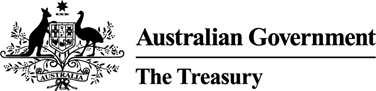 Compliance & Enforcement
Focus on entities not registered to report or have registered but failed to report.
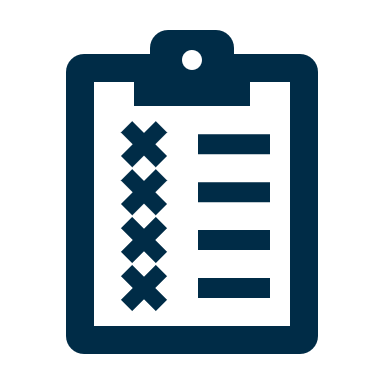 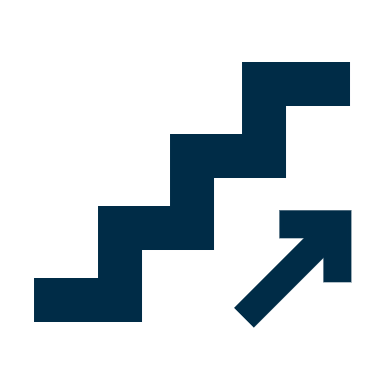 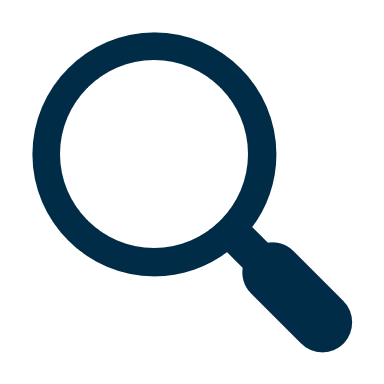 The Regulator continues to monitor and enforce compliance with the Act
The Regulator takes an escalating approach to compliance.
17
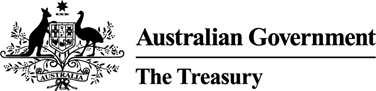 Data and Insights
Dean Curley
Director, Systems and Digital Support
18
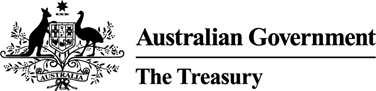 July 2024 Regulator’s Update
Average Payment Terms
35 Days
Payments Within30 Days
69.2%
73% of reporting entities make payments to small businesses.
On average, 30% of total procurement value is with small business.
Industry with Shortest Average Payment Terms
27 days
Public Administration and Safety
Industry with Highest Proportion of Payments Within 30 Days
84%
Education and Training
Industry with Highest Average Proportion of Small Business Procurement (By Value)
44%
Agriculture, Forestry and Fishing
Industry with Lowest Average Proportion of Small Business Procurement (By Value)
23%
Mining
Industry with Lowest Proportion of Payments Within 30 Days
53%
Manufacturing
Industry with Longest Average Payment Terms
44 days
Manufacturing
Since January 2021:
61,555 reports have been lodged
63 entities have elected to be volunteering entities
Of the 11,702 reporting entities that registered:
3,540 (30%) reported individually
8,162 (70%) reported within a group
19
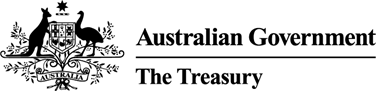 Register
The updated Register Dashboard launched 13 September 2024
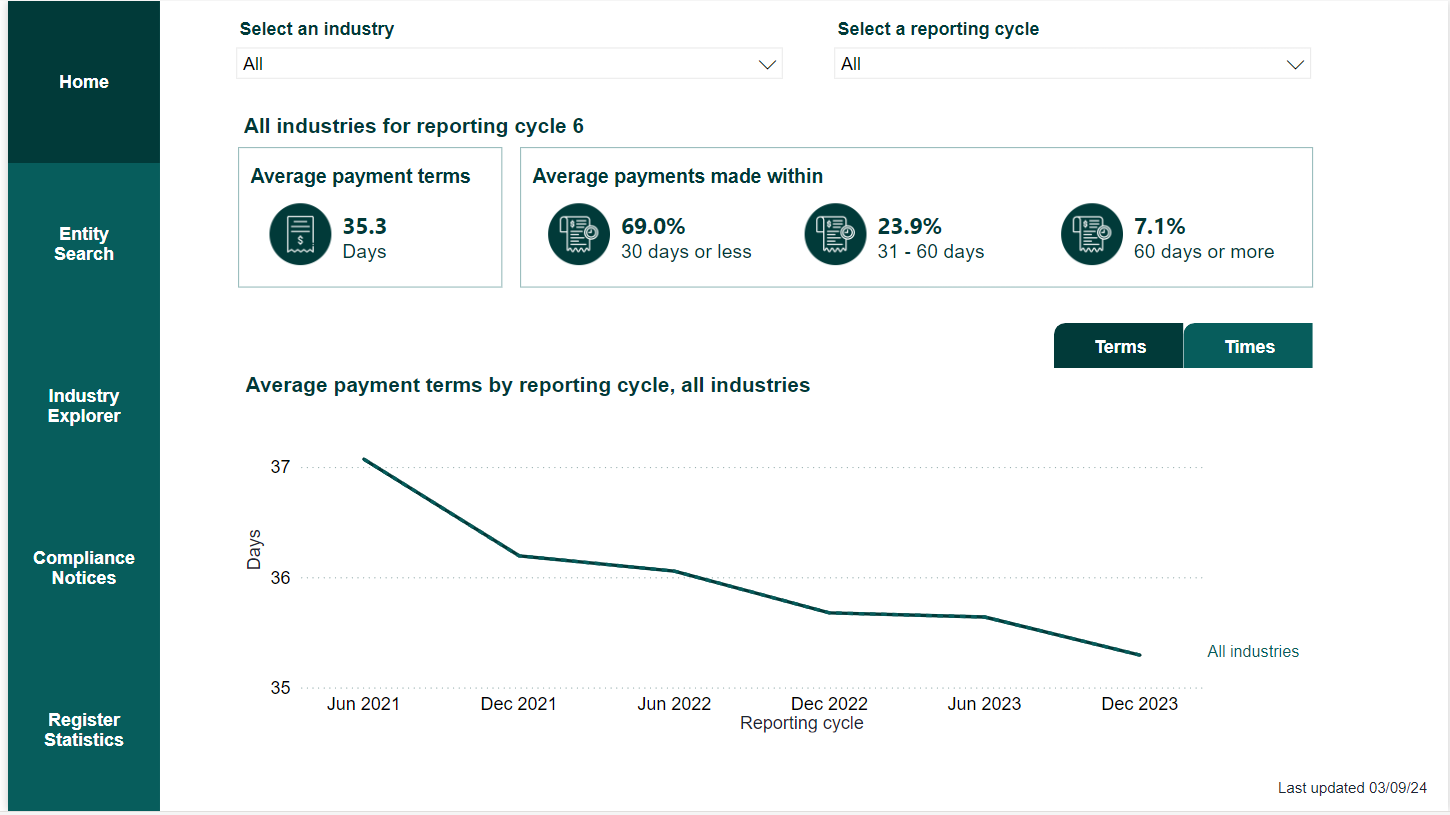 20
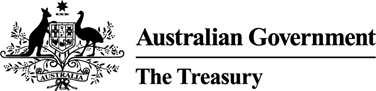 Questions?
21
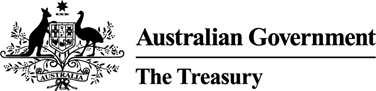 Closing Remarks
Robyn Beutel
Payment Times Reporting Regulator
22
Thank You
Next forum: February 2025
support@paymenttimes.gov.au
23